ПРОЕКТ ПОЗНАВАТЕЛЬНО - ИССЛЕДОВАТЕЛЬСКОЙ ДЕЯТЕЛЬНОСТИ (ЭКСПЕРИМЕНТИРОВАНИЕ)
воспитатель подготовительной группы №8 «Веснушки» Маврина И.Н.
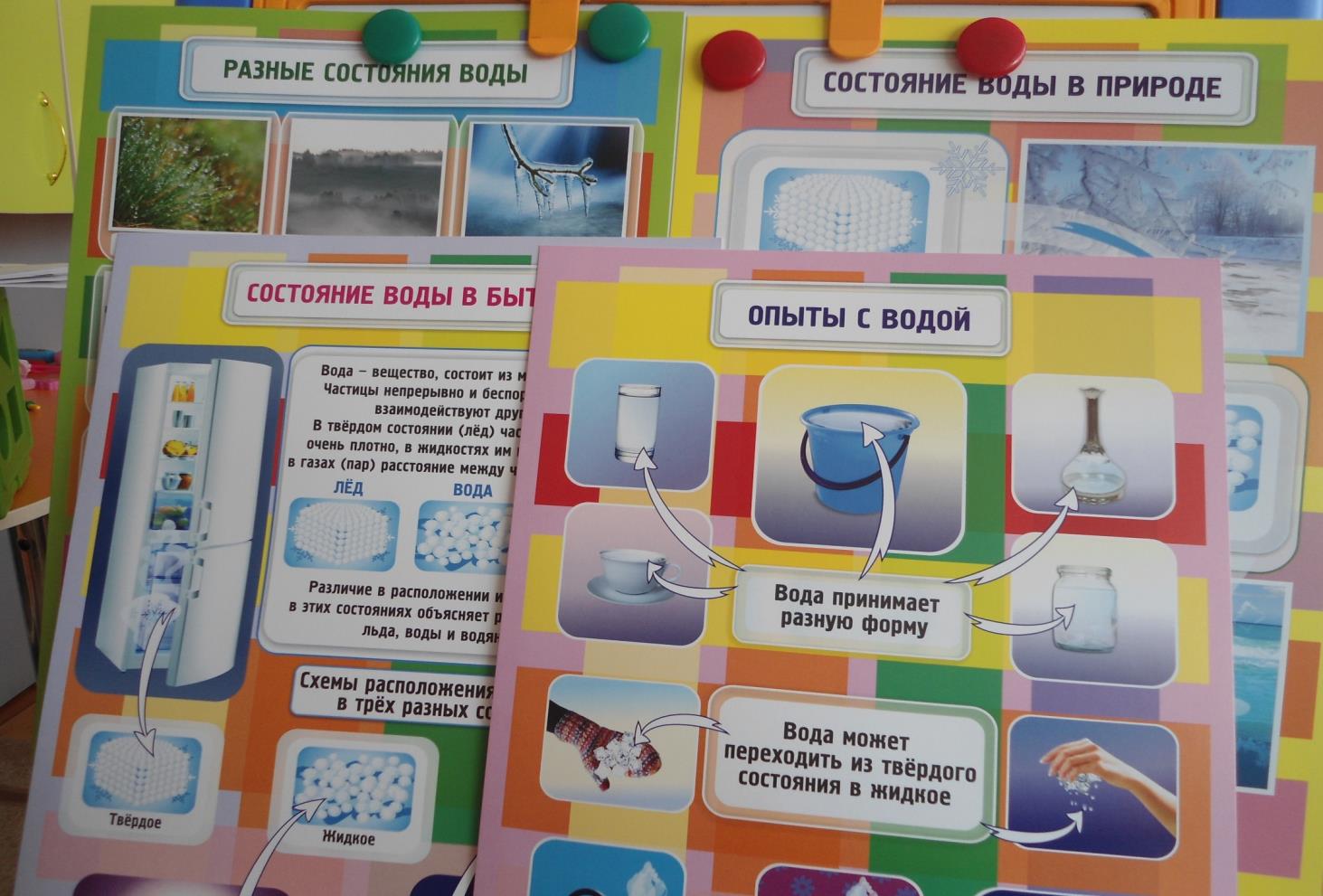 «Наша жизнь носит экспериментальный характер»
Жюль Ренар,  
французский писатель
Программное содержание проекта
Предполагаемый проект проводится в рамках экологического воспитания детей подготовительного к школе возраста и в соответствии с ФГОС
Реализация проекта проходила через следующие образовательные области: (познание, речевая социально-коммуникативная, художественно-эстетическая)
В результате самостоятельных элементарных опытов и исследований, направленных на изучение воздуха и воды, их значении в жизни человека, у детей формируются естественные представления об объектах неживой природы.
В ходе работы над проектом дети ответят на вопросы: Как организовать эффективный поиск информации? Что для этого можно использовать?
Актуальность проекта
Актуальность данного проекта – развитие познавательного интереса через развитие познавательно – исследовательского поведения ребёнка. Исследование как специально организованная деятельность способствует становлению целостной картины мира ребёнка дошкольного возраста и основ культурного познания им окружающего мира.
Исследовательская деятельность позволяет организовать обучение так, чтобы ребёнок смог задавать вопросы и самостоятельно находить на них ответы. Однако нет целостного подхода к развитию исследовательской деятельности в аспекте личностного развития ребёнка . И это свидетельствует об актуальности проблемы развития исследовательской  деятельности у дошкольников и о недостаточной её разработанности в плане развития ребёнка.
Объект проекта: окружающая среда человека
Предмет проекта: экспериментальные исследования свойств воды и воздуха
Цель: с помощью экспериментов (опытов) выявить уровень сформированности представлений о воздухе и воде у детей подготовительного к школе возраста.
Задачи:
1. Обучать детей исследовательской деятельности, развивать познавательный интерес и любознательность в процессе наблюдений за реальными природными объектами и к практическому экспериментированию с ними.
2. Развивать мыслительные операции, умение выдвигать гипотезы, делать выводы.
3. Учить объяснять наблюдаемое и фиксировать результаты доступными методами, принимать и ставить перед собой цель эксперимента, отбирать средства и материалы для самостоятельной деятельности.
4. Расширять представления о значимости воздуха и воды в жизни человека. Развивать экологическое сознание.
Тип проекта: информационно-исследовательский
Термин выполнения:  3 месяца (сентябрь-ноябрь)
Участники проекта:
    - Воспитатель подготовительной группы №8 Маврина И.Н.
    - Родители.
     - Дети подготовительного к школе возраста.
Необходимые материалы
Основное оборудование лаборатории: приборы – «помощники»; микроскоп, пробирки, сосуды, лабораторная посуда; весы; емкости для игр с водой разного объема и формы; силиконовые формы, и т.д.
Утилизированный материал: пробки, проволока; разные виды бумаги; красители – гуашь, краски акварельные; мерные ложки, резиновые груши.
Прочие материалы:  воздушные шары,  свечи, коктейльные трубочки, мяч.
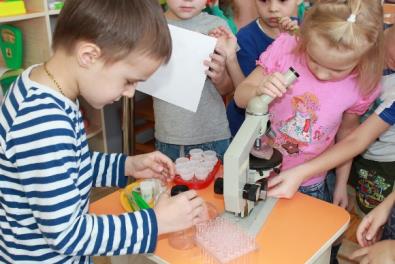 Этапы реализации проекта
Предполагаемый продукт проекта
После завершения проекта дошкольники смогут:
 - Проявлять интерес к миру природы, самостоятельно формулировать вопросы и искать на них ответы (или совместно с взрослыми);
-  Осуществлять поиск информации (самостоятельно или с взрослыми);
- Собирать, обобщать и оценивать факты, формировать и представлять собственную точку зрения;
- Проявлять элементарные навыки рационального природопользования.
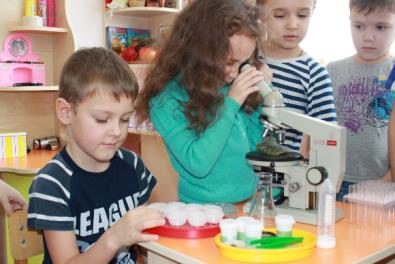 Описание форм образовательной деятельности
Уголок по экспериментированию
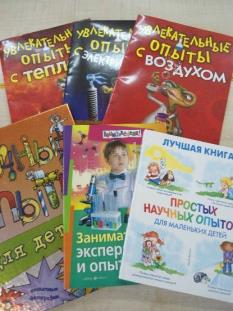 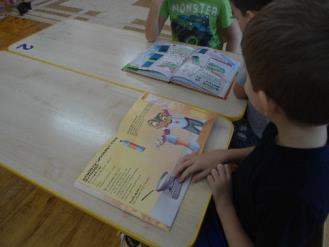 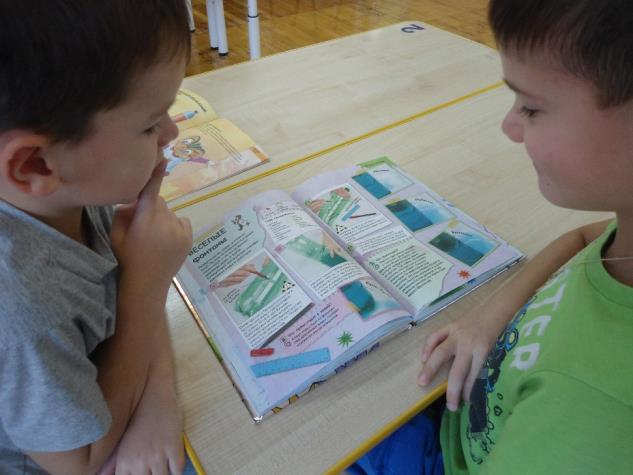 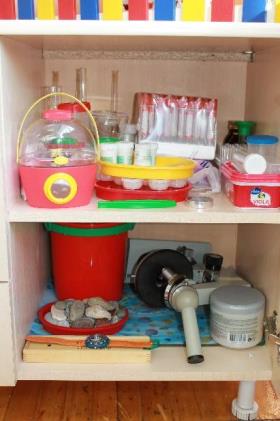 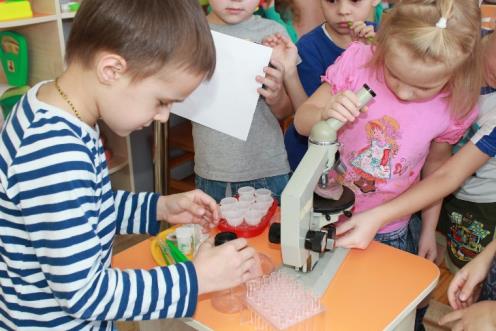 ЦАРИЦА – ВОДИЦА ЗАНЯТИЕ ПО ОПЫТНО-ЭКСПЕРИМЕНТАЛЬНОЙ ДЕЯТЕЛЬНОСТИ
ЦЕЛЬ : совершенствовать представления детей о  жидком состоянии воды. 
ПРОГРАММНОЕ СОДЕРЖАНИЕ: -способствовать накоплению у детей конкретных представлений о свойствах, формах и видах воды; -развивать речь, мышление, любознательность; -развивать умение делать выводы, умозаключения; -воспитывать аккуратность при работе. 
ОБОРУДОВАНИЕ : прозрачные стаканчики, ёмкости разной формы, мука, соль, сахар, аскорбиновая кис- лота, молоко, картина, краски, кисточка, платок, воронка, растительное масло, пипетка ,травяной настой. 
МЕТОДЫ И ПРИЁМЫ : -организационный приём; -художественное слово; -уточнение, опросы, игровые приёмы; -опыты и эксперименты, как метод повышения познавательной активности. 
ОРГАНИЗАЦИЯ ДЕТЕЙ : Дети свободно располагаются вокруг стола для опытов и исследования.
ВВОДНАЯ ЧАСТЬ        
- Вы слыхали о воде ?       
  Говорят, она везде !        
  В луже, в море, в океане      
  И в водопроводном кране,       
  Как сосулька, замерзает,        
  В лес туманом заползает,        
  На плите у нас кипит,       
  Паром чайника шипит.       
  Без неё нам не умыться,        
  Не наесться, не напиться!       
  Смею вам я доложить;      
  Без неё нам не прожить.                             
Н.Рыжова

ВОСПИТАТЕЛЬ:
- ребята, для чего нужна вода, кому нужна вода? А хотите больше узнать о воде? (ответы детей). Тогда проходите вот к этому столу, где нас ждут различные предметы для  исследования воды.
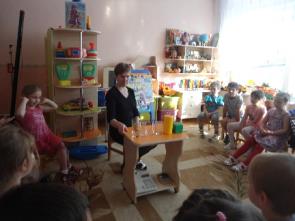 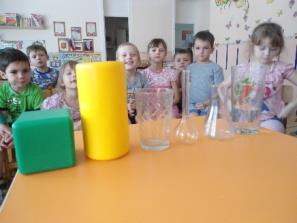 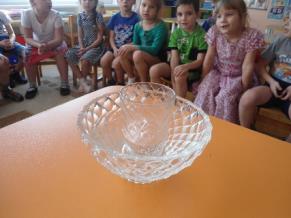 КАКОЙ ФОРМЫ ВОДА?
ОБОРУДОВАНИЕ :
- Кубик, шарик, вазы
ХОД ОПЫТА: 
ВОСПИТАТЕЛЬ: какой формы эти предметы?(ответы детей). 
А имеет ли  форму вода? 
Для этого возьмём узкую банку и наполним её водой. Перельём эту воду в широкую банку. Форма, которую принимает вода, всё время изменяется. 
ВЫВОД: вода принимает форму того сосуда, в котором находится. Вода- жидкость. Вспомните лужи после дождя. На дороге растекается, в ямках собирается, а в землю впитывается. Итак,  вода не имеет формы
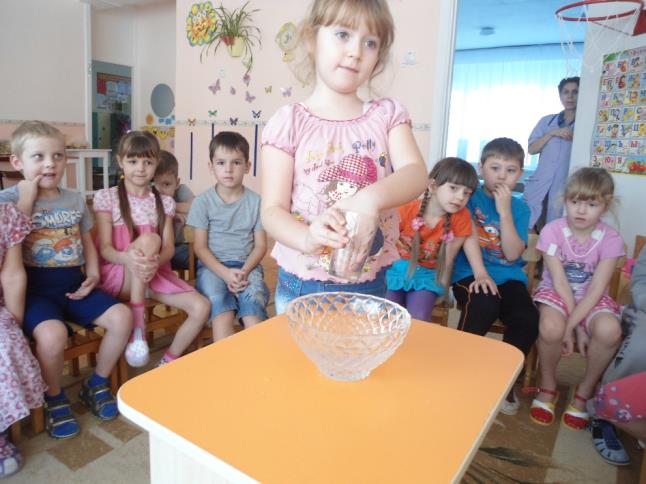 КАКОГО ЦВЕТА ВОДА?
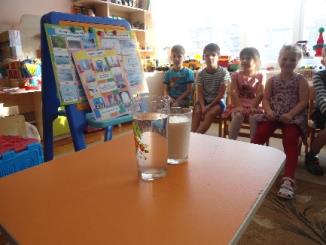 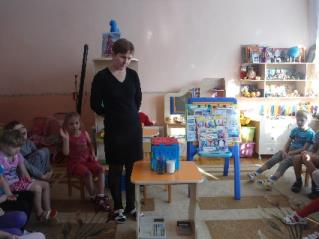 ОБОРУДОВАНИЕ : 
- один стакан с водой, другой с молоком
ХОД ОПЫТА: 
Возьмём картинку и поставим её за стаканом с водой. 
Нам видно картинку?(ответы детей). 
А теперь поставим картинку за стаканом с молоком.
Что мы обнаружили? через воду рисунок виден, а через молоко нет. 
ВЫВОД: вода прозрачная жидкость. 
Прозрачную воду можно сделать непрозрачной. Для этого намочим кисточку и окунём её в краску. Добавляем краску понемногу, наблюдая, как изменяется прозрачность воды. Смотрим через неё на картинку. Рисунок не виден. 
ВЫВОД: вода прозрачная жидкость.
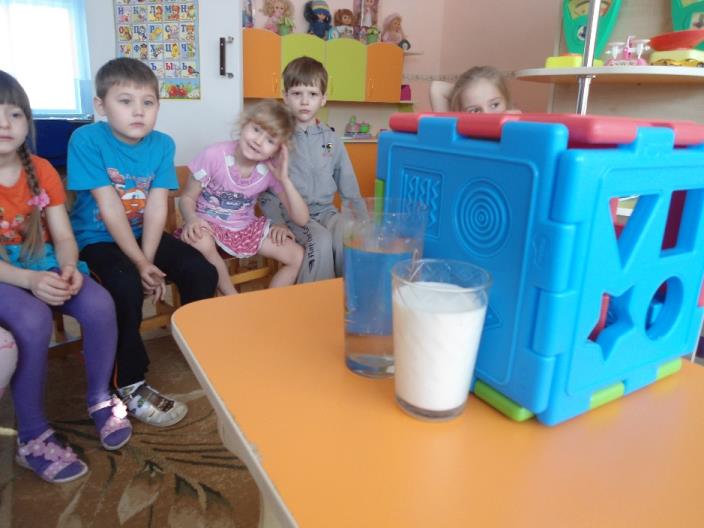 ВОДА – РАСТВОРИТЕЛЬ
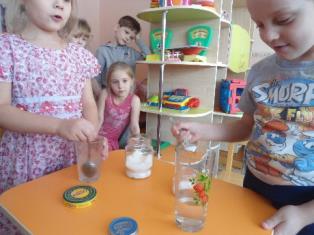 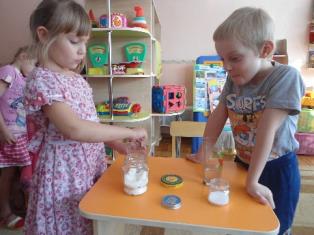 ОБОРУДОВАНИЕ :
- сахар, соль, мука, подсолнечное масло, аскорбиновая кислота
ХОД ОПЫТА: 
А есть ли  у воды вкус? 
Дети пробуют воду и высказывают своё мнение. Один ребёнок размешивает в воде сахар, другой - соль, третий – аскорбиновую кислоту. 
-Теперь попробуйте воду снова. Что изменилось? У воды появился вкус. Вода стала сладкая, солёная, кислая
ВЫВОД: своего вкуса у воды нет.  
- А что случилось с веществами, которые попали в воду? (ответы детей).  
А теперь  давайте попробуем растворить в воде муку и подсолнечное масло. 
Мука не растворилась полностью, а осадок опустился на дно стакана. Так же не растворилось  и масло, оно осталось на поверхности.
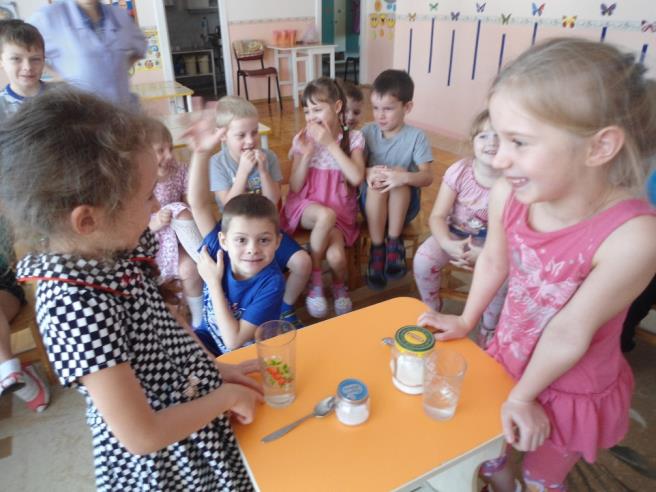 ЯЙЦО УТОНЕТ ИЛИ ВСПЛЫВЁТ?
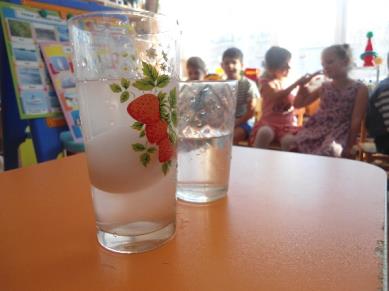 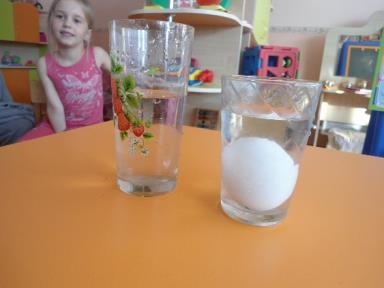 ОБОРУДОВАНИЕ : 
-2 яйца (сваренное в крутую) -соль -вода -2 ёмкости  
ХОД ОПЫТА 
- Положили 2 яйца в разные ёмкости с водой. Они утонули. 
- В одну ёмкость с яйцом насыпали соль. Яйцо всплыло и держится на поверхности.

ВЫВОД: 
- Вода солёная, поэтому вес  воды увеличился , а яйцо стало легче солёной воды  и оно поднялось на поверхность.
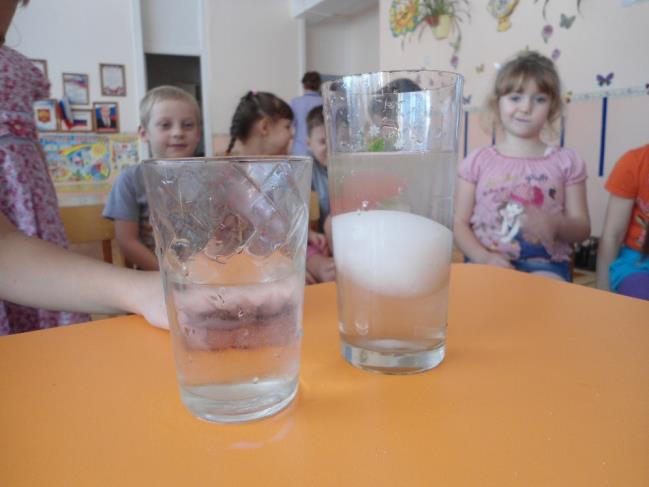 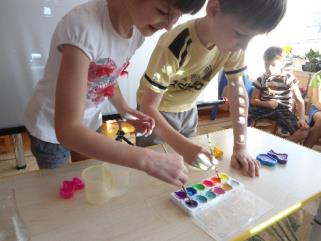 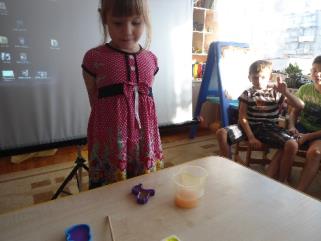 ЛЬДИНКИ НА ТРОПИНКЕ
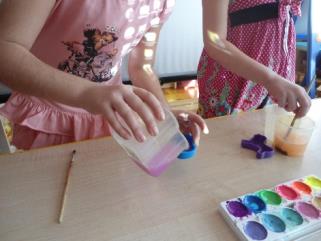 ОБОРУДОВАНИЕ : 
-Краски акварельные, силиконовые формочки, кисти, вода
ХОД ОПЫТА 
Подкрашиваем воду акварельной краской любого цвета
Наливаем в формочку
Замораживаем в морозильнике
Вытаскиваем льдинку из формочки, перегнув форму
Выкладываем получившиеся изделия 

ВЫВОД: 
- Вода принимает форму изделия, и сохраняет цвет краски после заморозки
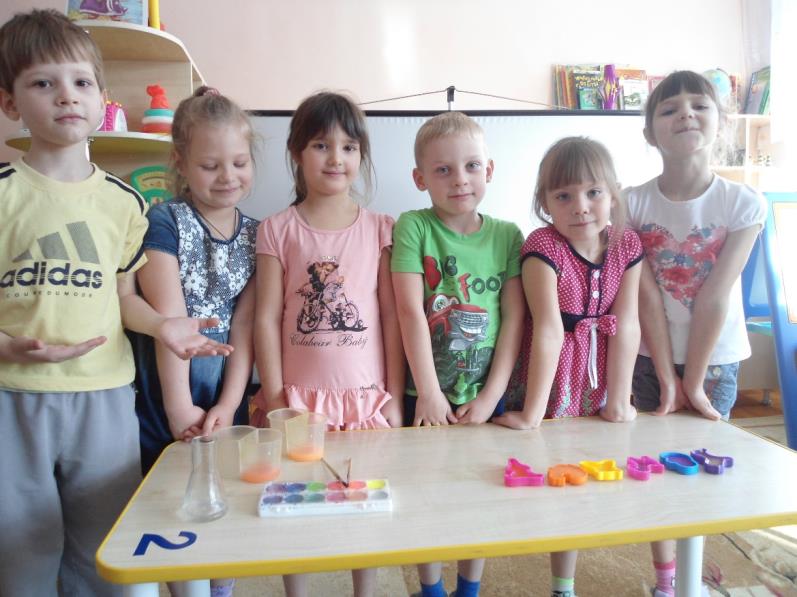 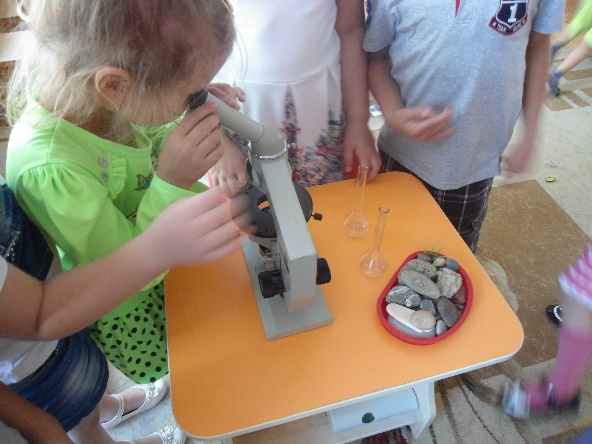 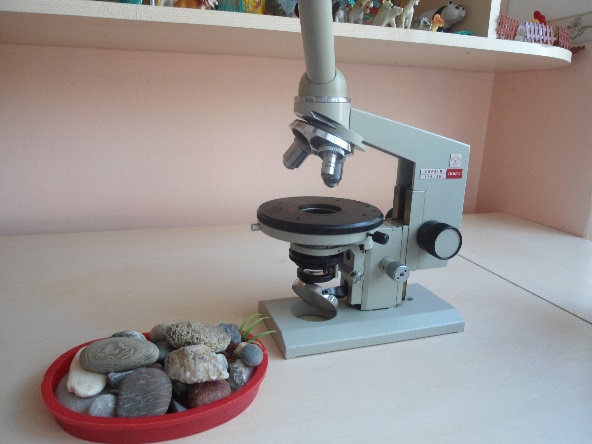 МИКРОСКОП
ОБОРУДОВАНИЕ :
- микроскоп, камни разной величины и цвета
ХОД ОПЫТА: 
Кроме самодельной лупы существует промышленный прибор для увеличения изображения предмета. 
Перед вами прибор микроскоп. Давайте положим камешки на предметное стекло и рассмотрим их состав
ВЫВОД:
То, что не видно простым глазом, - мелкие песчинки, вкрапления других минералов в камень, под действием микроскопа увеличивается
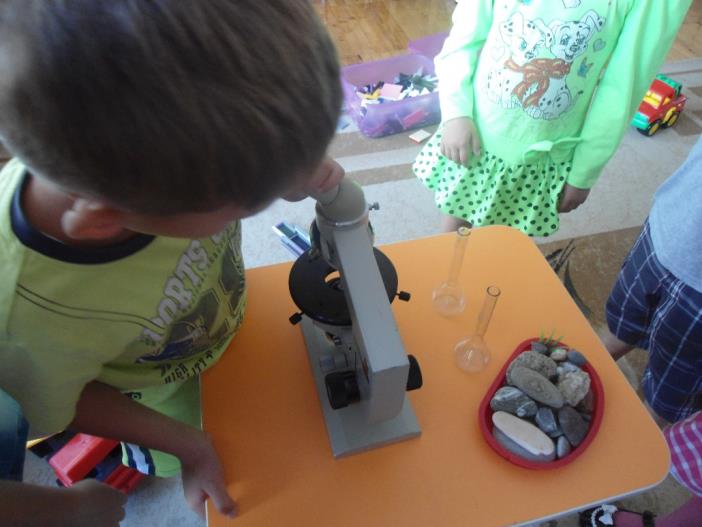 НЕВИДИМКА-ВОЗДУХЗАНЯТИЕ С ИСПОЛЬЗОВАНИЕМ ОПЫТНО-ЭКСПЕРИМЕНТАЛЬНОЙ  ДЕЯТЕЛЬНОСТИ
ЦЕЛЬ : совершенствовать представления детей о воздухе. 
ПРОГРАММНОЕ СОДЕРЖАНИЕ: - формировать представление о воздухе, его свойствах ;о роли в жизни живых существ. Развивать интерес к познавательной деятельности и экспериментированию. Развивать мышление, учить  делать выводы в процессе эксперимента. 
ОБОРУДОВАНИЕ  весы подвесные ;2 одинаковых воздушных шара; стакан с водой; трубочки для коктейлей; пустой стакан; прозрачная ёмкость с водой; целлофановые пакеты; пузыри. 
ПРЕДВАРИТЕЛЬНАЯ РАБОТА: беседа «Живая и не живая природа»; рассматривание иллюстраций. 
МЕТОДЫ И ПРИЁМЫ : -организационный приём; -художественное слово; -уточнение, опросы, игровые приёмы; -опыты и эксперименты, как метод повышения познавательной активности. 
ОРГАНИЗАЦИЯ ДЕТЕЙ : Дети свободно располагаются вокруг стола для опытов и исследования.
ВВОДНАЯ ЧАСТЬ
ВОСПИТАТЕЛЬ:
ребята, сегодня у нас будет необычное занятие. Помните, мы с вами говорили о живой и не живой природе. Давайте вспомним, что относится к живой природе (люди, животные, растения)? 
А что относится к не живой природе (камни, вода, воздух, почва, звёзды)? Молодцы! А сейчас внимательно послушайте загадку. Если разгадаете, то узнаете, о чём мы сегодня будем говорить на занятии. 
                             
Он нам нужен, чтоб дышать,                              Чтобы шарик надувать.                              С нами рядом каждый час,                               Но невидим он для нас. 
                                                      ( воздух ) 
Правильно, это воздух. Ребята, что вы знаете и можете сказать о воздухе? Вся наша планета окутана воздушным покрывалом. Воздух – везде : на улице, в комнате, в земле, воде и даже внутри нас. Чтобы доказать, что воздух есть, мы в нашей лаборатории проведём опыты.
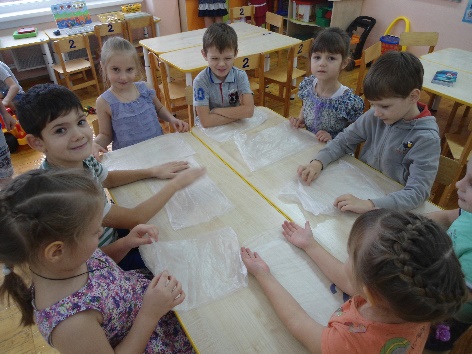 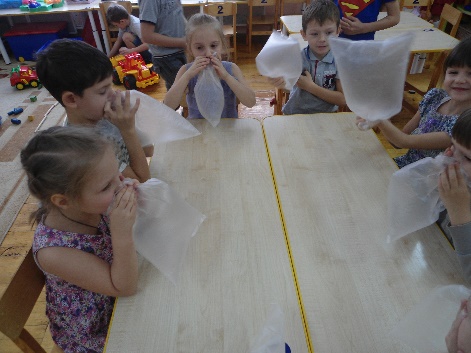 КАК ПОЙМАТЬ ВОЗДУХ
ОБОРУДОВАНИЕ : 
- Целлофановые пакеты
ХОД ОПЫТА 
Возьмите со стола целлофановые пакеты и попробуйте поймать воздух.
Закрутите пакеты. Что произошло с пакетом? 
Что в них находится? Какой он? Вы его видите?
 Давайте проверим. Возьмите острую палочку и осторожно проколите пакет. 
Поднесите его к лицу и нажмите на  него руками. Что вы чувствуете?  
ВЫВОД: мы его не видим, но чувствуем.
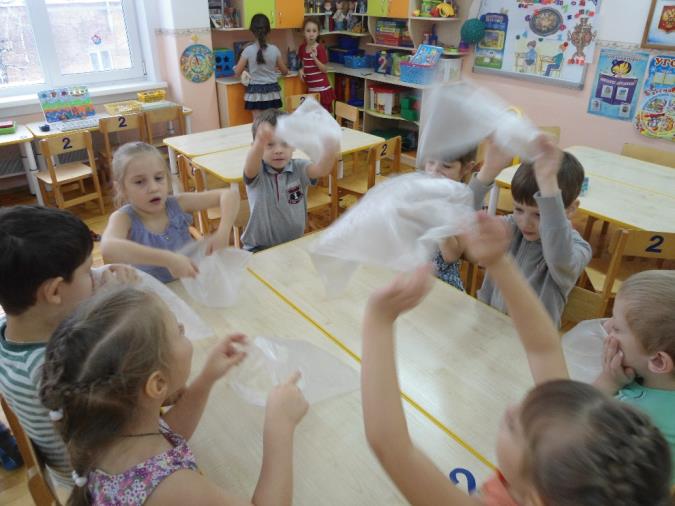 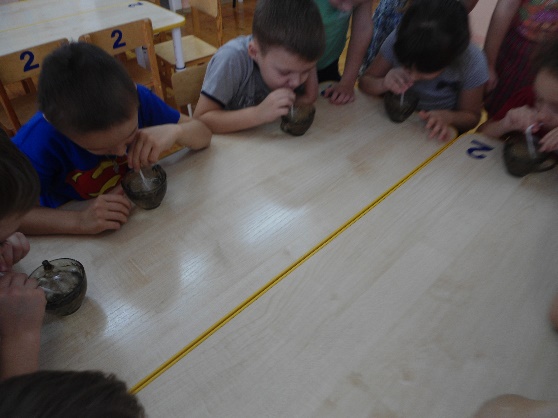 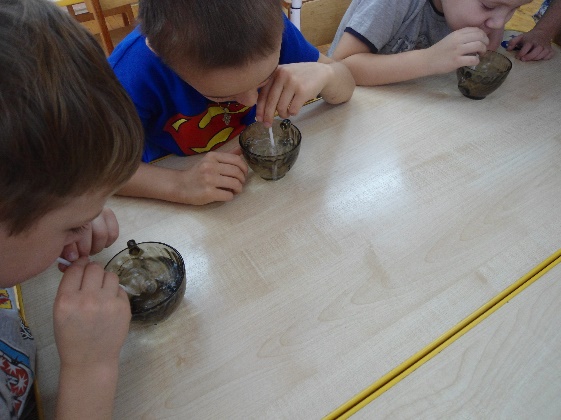 ВОЗДУХ 
ЛЕГЧЕ ВОДЫ
ОБОРУДОВАНИЕ :
- Стаканы с водой, трубочки
ХОД ОПЫТА: 
Перед вами стаканы с водой и трубочки  для коктейля. Вставьте трубочки в воду и подуйте в них.
Что вы видите?
Что выходит  из воды с пузырьками?
 Откуда он берётся? 
ВЫВОД:
Пузырьки поднимаются на поверхность потому, что воздух легче воды
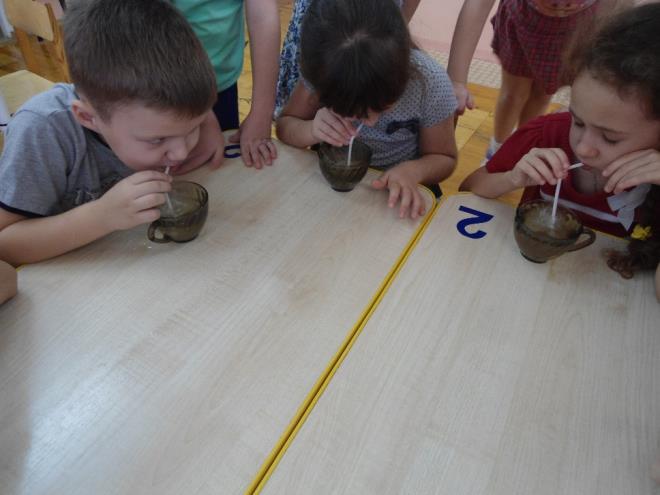 ПАРАШЮТЫ (игрушечный парашют)
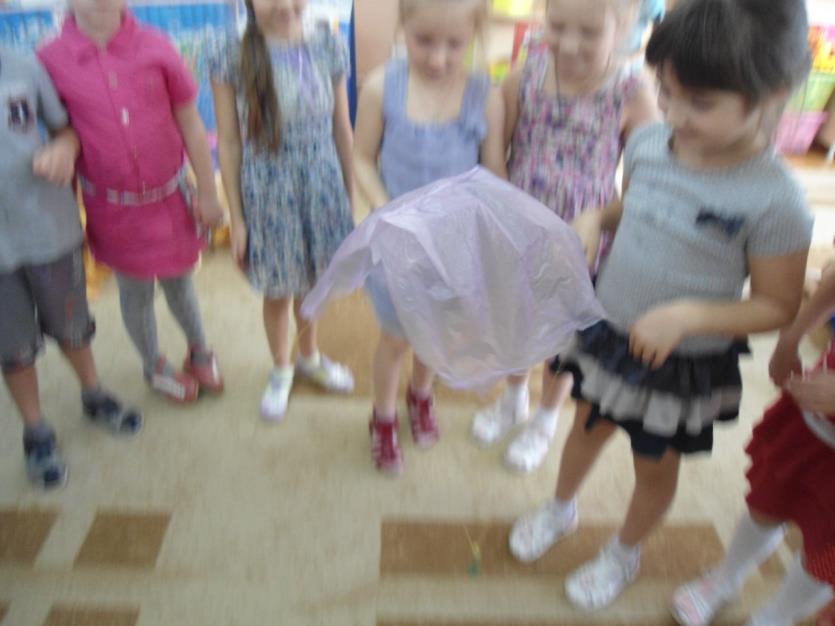 ОБОРУДОВАНИЕ :
-8 кусков верёвки по 40 см  -большой пластиковый пакет -двухсторонний скотч -игрушечный человечек  
 ХОД ОПЫТА: 
Из пакета  вырезали круг и прикрепили к нему верёвки и человечка. Сложили парашют и бросили  его как можно выше. Парашют опускается медленно
ВЫВОД
- При спуске  под куполом оказывается большое количество воздуха. Сила сопротивления воздуха уменьшает скорость падения
Эксперименты вместе с родителями. МЫЛОВАРЕНИЕ
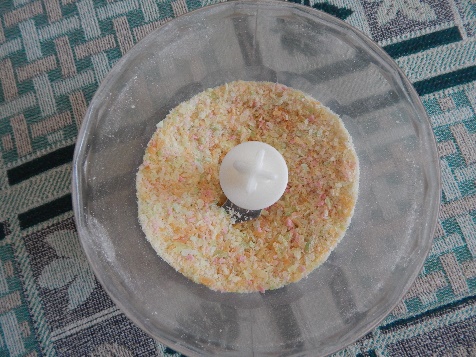 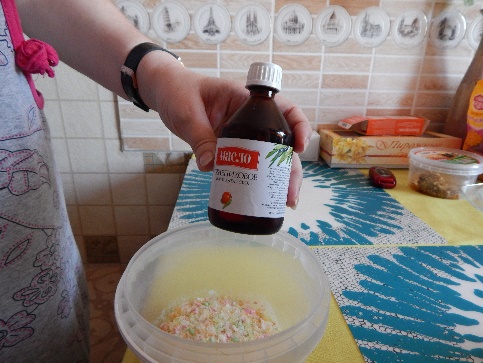 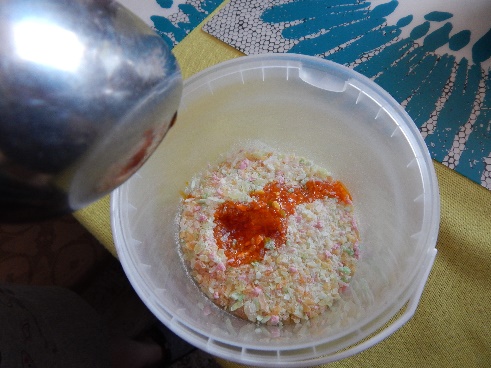 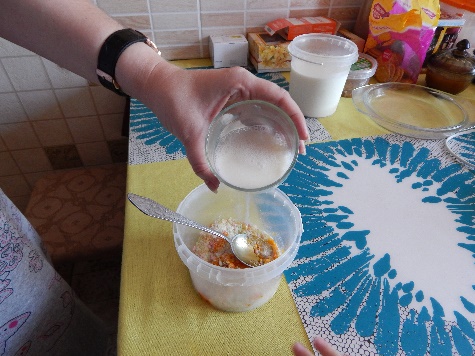 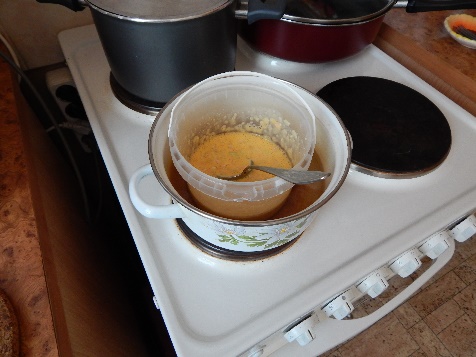 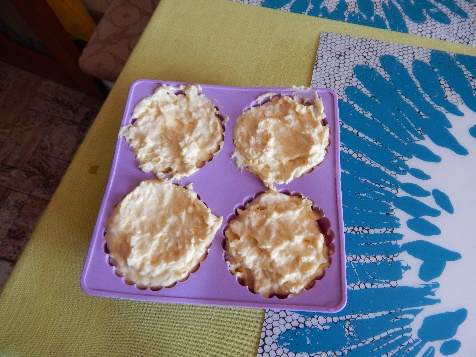 ОБОРУДОВАНИЕ : 
- мыло, краситель, силиконовые формы, кастрюля, блендер
ХОД ЭКСПЕРИМЕНТА:измельчить мыло; добавить краситель, добавить немного воды, подогреть на водяной бане, разложить в формы
Эксперименты вместе с родителями. «ТОНЕТ –НЕ ТОНЕТ»
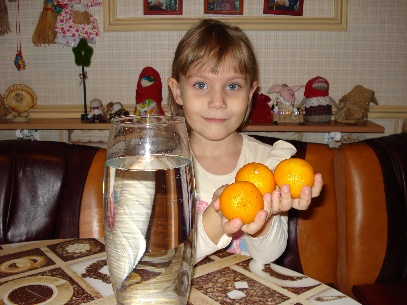 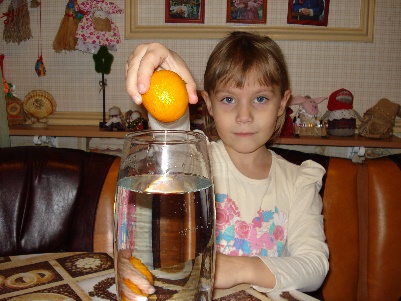 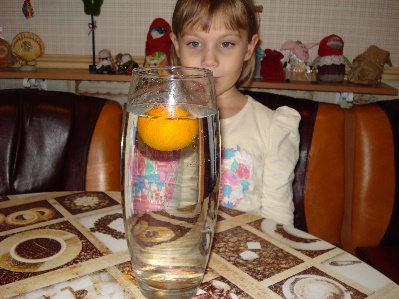 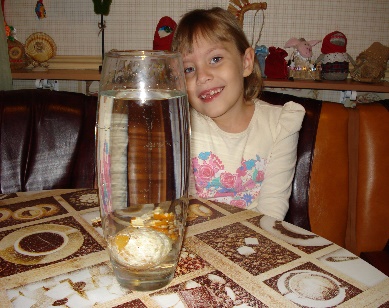 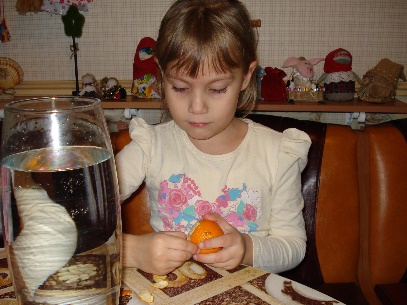 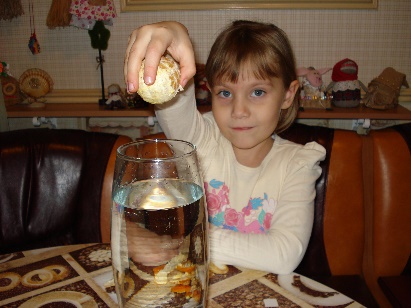 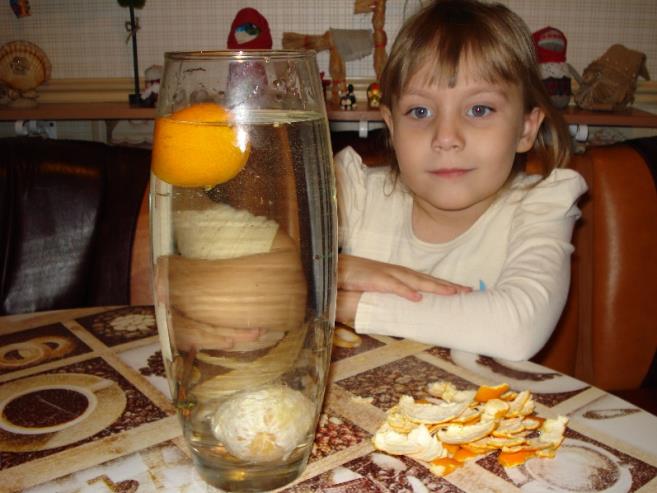 ОБОРУДОВАНИЕ : 
- 3 апельсина, вода, ёмкость  
ХОД ЭКСПЕРИМЕНТА:
- Положили апельсин в емкость с водой. Он плавал на поверхности
Почистили другой апельсин. Положили в воду. Он утонул
ВЫВОД: Неочищенный всплыл, потому что поверхность кожуры пористая, содержит воздух, который держит апельсин на поверхности
Эксперименты вместе с родителями. «САМОДЕЛЬНАЯ ЛУПА»
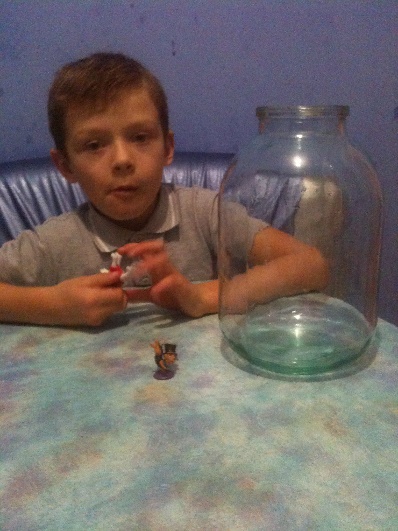 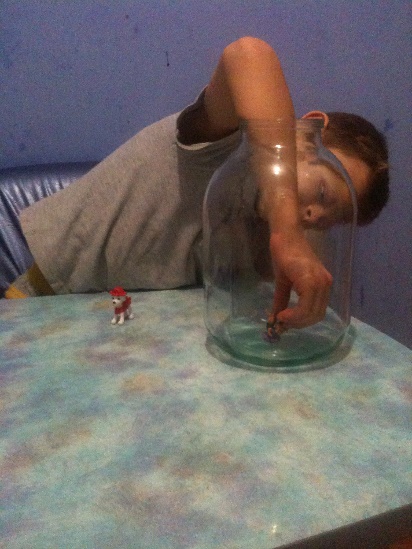 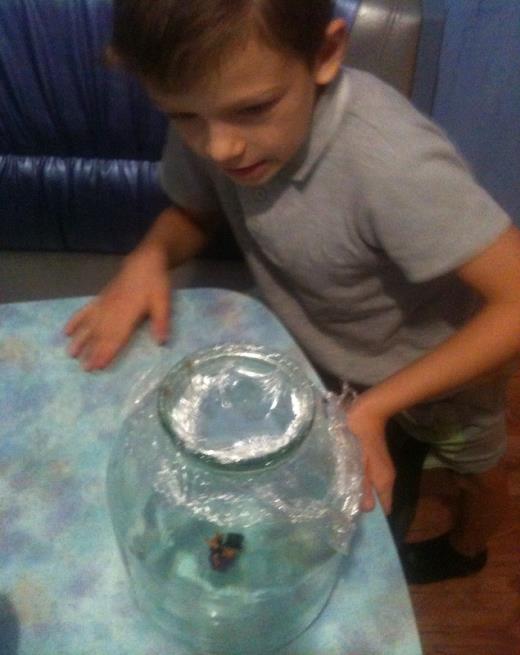 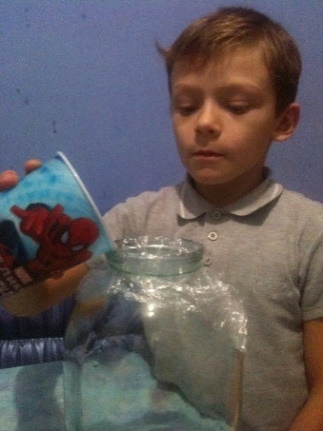 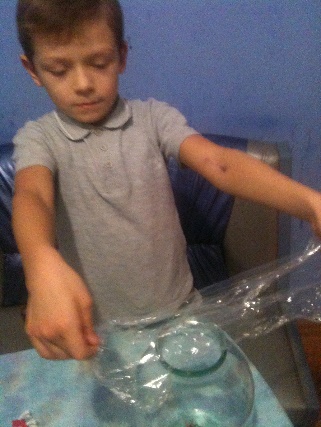 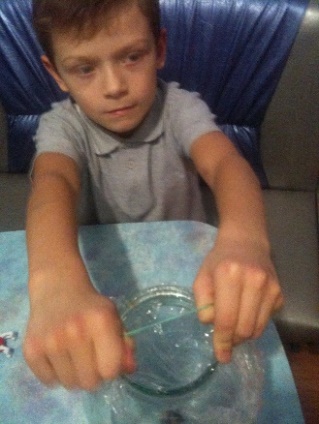 ОБОРУДОВАНИЕ : 
- Банка, вода, стакан, мелкая игрушка, пищевая пленка
ХОД ЭКСПЕРИМЕНТА 
- Помещаем мелкую игрушку на дно банки. Закрываем горлышко банки пищевой пленкой. Наливаем в получившуюся воронку воды. Сверху прикрываем пленкой. Получилась лупа.
ВЫВОД: Если смотреть через импровизированную лупу, игрушка на дне будет увеличена
Эксперименты вместе с родителями. «НЕПОСЛУШНЫЙ  ЛЁД»
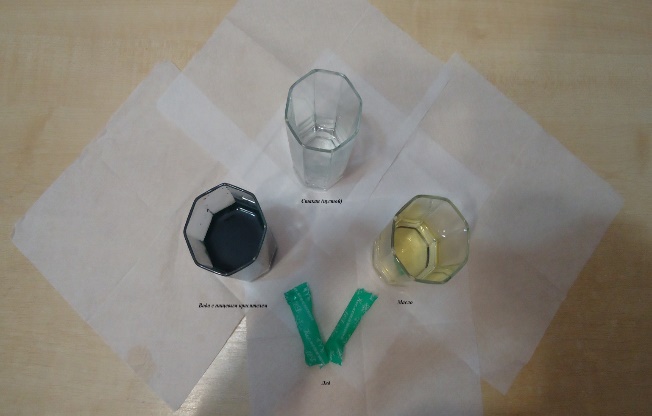 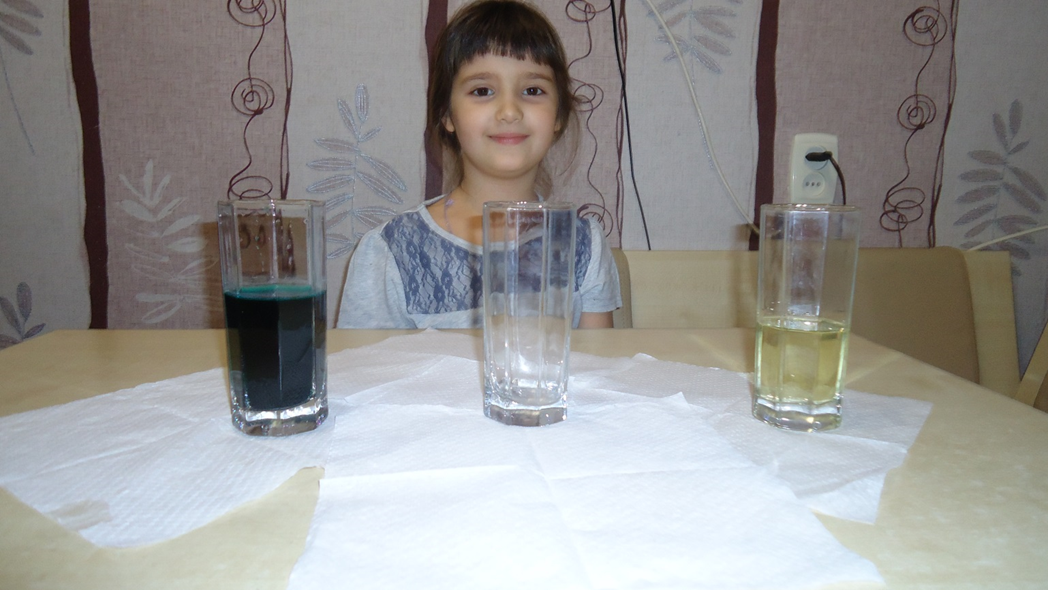 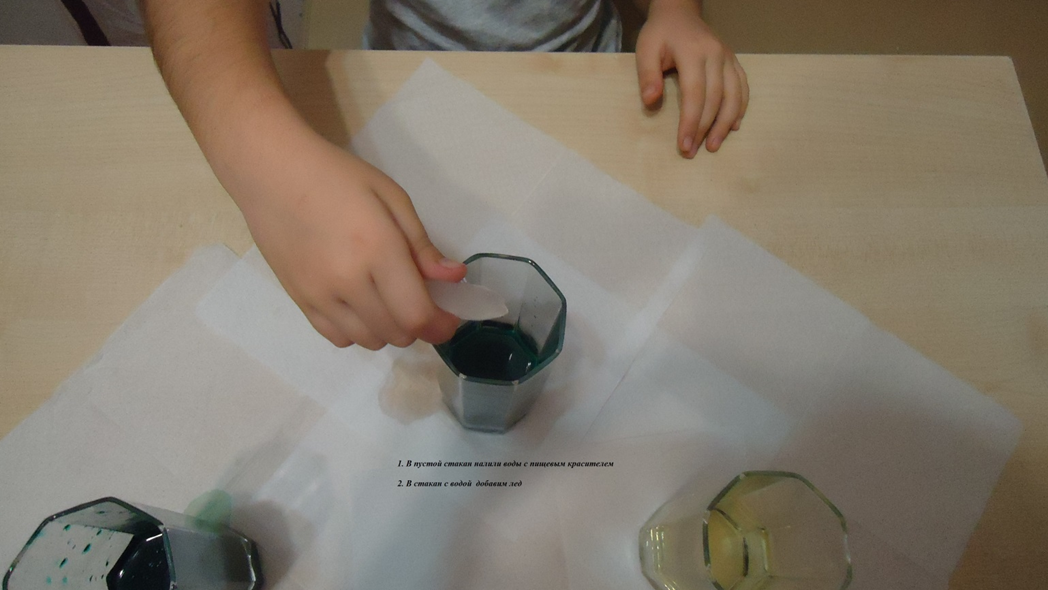 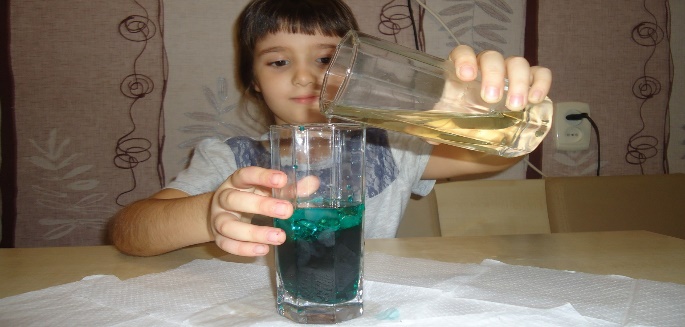 ОБОРУДОВАНИЕ : 
- Стакан прозрачный (пустой). Вода с пищевым красителем (у нас он будет зеленого цвета). Масло. Лед. Хорошее настроение и любознательность!!!
ХОД ЭКСПЕРИМЕНТА 
Возьмите прозрачную емкость (можно стакан), налейте в него воды до половины. Затем в воду поместите кубик льда. Вы увидите, что лед плавает на поверхности воды. Влейте в этот же стакан растительного масла, доведя объем жидкостей но полного наполнения сосуда. Оказывается, что лёд не будет всплывать сквозь масло, а «зависнет» между двумя жидкостями! ВЫВОД: Опыт очень понравился Варваре, так как при смешивании разноцветных жидкостей и льда, смогла наблюдать как  «непослушный» лед остался на поверхности воды и под слоем масла, как при добавлении масла оно поднимается и собирается вверху и не смешивается с водой. При помощи подручных средств и простых действий, смогли наблюдать, что плотность воды больше чем у льда и масла.
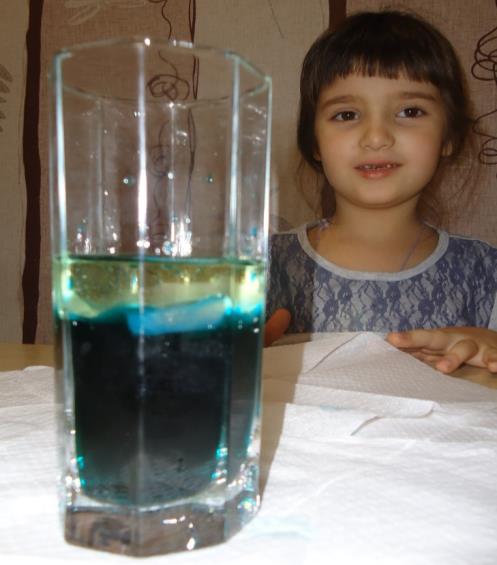 Работа вместе с родителями. ПРЕЗЕНТАЦИЯ «МОРЕ»
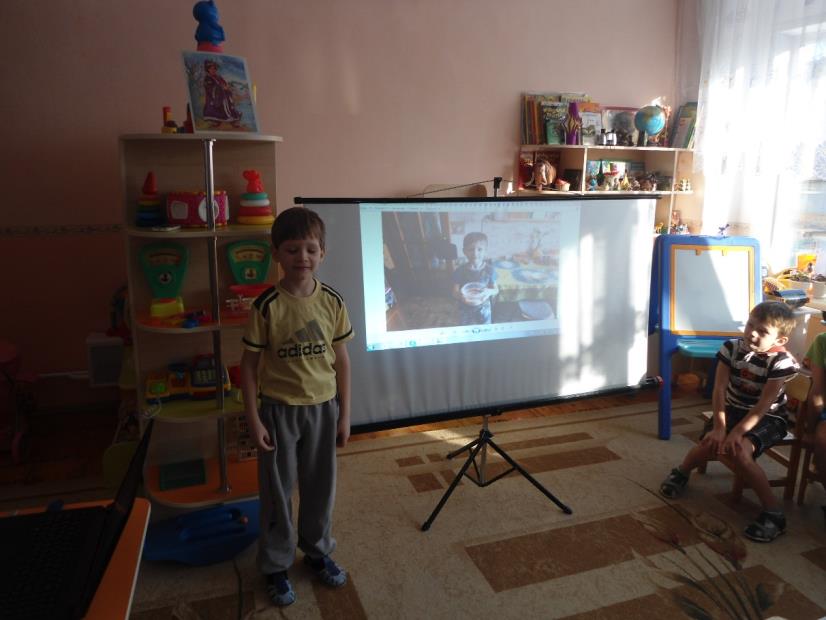 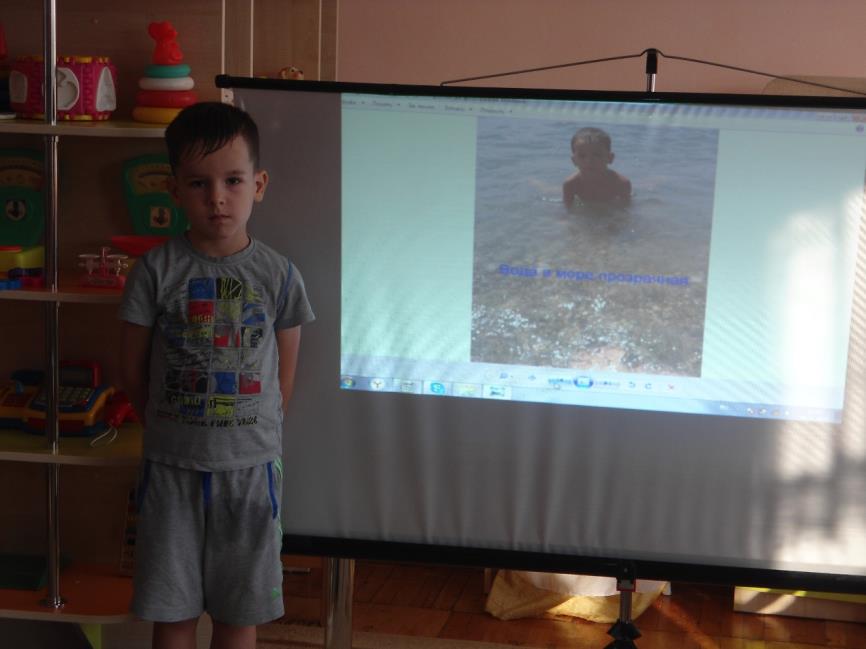 Практическая значимость проекта
Для общества – ребенок, овладевающий навыками поисково-исследовательской деятельности, способен самостоятельно решать возникающие задачи, что и необходимо для школьного обучения.
Для ребенка – развитие познавательных навыков, личностных качеств.
После проведения всех опытов, бесед, посвященных изучению воздуха и воды, у детей стойко сформировалось представление о таких понятиях, как воздух и вода, их свойствах. Многочисленные опыты вызывали у детей познавательную активность, любознательность и стремление к самостоятельному познанию и размышлению.
В результате проведенной совместно с детьми деятельностью по проекту были:
Опровергнуты две гипотезы: «Воздух невидим потому, что его нет» и «Мы не можем потрогать воздух потому, что он не предмет».
 Подтверждены следующие высказывания детей: «Воздух можно поймать, он может двигать предметы, может быть холодным и теплым». Дети уяснили и закрепили для себя, что все пространство вокруг заполнено воздухом и, что без него не будет жизни на Земле, воздух есть жизнь. Что вода – это жидкость без цвета, вкуса и запаха, ее можно наливать, переливать, она обретает форму сосуда, в котором находится и также как и без воздуха, так и без воды, все живое на Земле погибнет.
Рефлексия
По окончании экспериментов детям были заданы вопросы:
Готовы ли вы, дети, поделиться опытом и знаниями с другими детьми?
Какие у вас были трудности?
Что помогло справиться с заданием?
Хотите ли вы продолжить опыты? 
Дети с улыбками, радостно отвечали на вопросы, и выразили желание продолжить опыты.

На заключительном занятии детям были выданы смайлики, объяснен порядок голосования:
- если занятия понравились, - сдать на стол воспитателю смайлик «Улыбка»
- если занятия не понравились, - сдать на стол воспитателю смайлик «Грустный»
Всем детям понравились занятия, поэтому стол педагога был покрыт маленькими солнышками
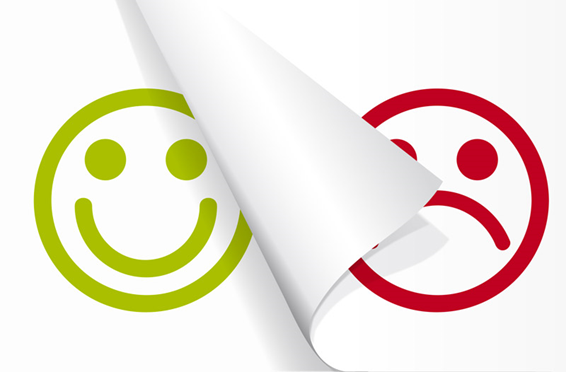 Спасибо за внимание 
к экспериментальной 
деятельности!
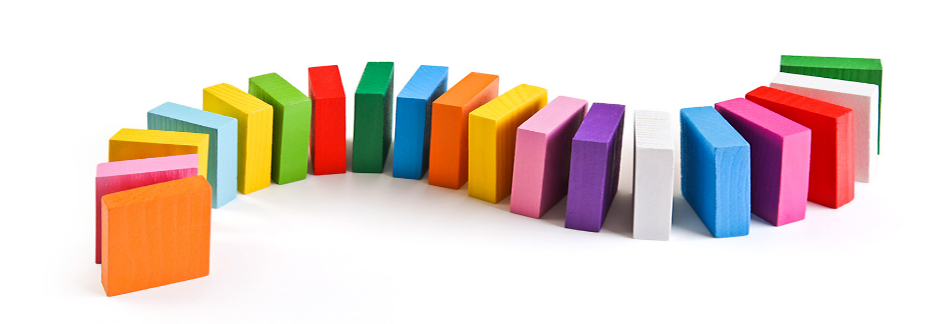